Beginnings of Hinduism
WORLD BOOK 
pages 142 - 149
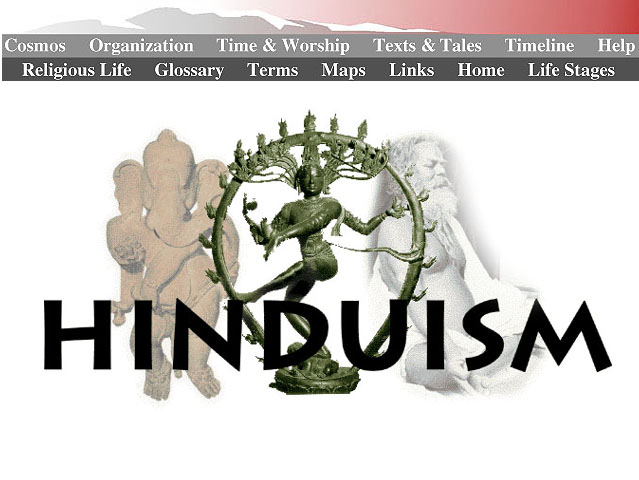 Writings of a New Religion
Aryans migrated to the Indian subcontinent around 1500BC.
Around 600BC the Aryan songs were collected and put into a book called the Vedas or “Books of Knowledge”
These songs were thought to be sacred.
The Vedas were the first building blocks of Hinduism.
It told Hindus how to live and explained life.
Today there are over 800 million Hindus worldwide.
Hinduism and Culture
The Caste System
The system is a way of organizing people into hundreds of different levels.
In a Hindu caste system a person’s place in society is determined by the rank or the family she or he is born into.
You may change your level by doing good deeds.  You will rewarded in your next life.  
This cycle of birth, death and rebirth is called reincarnation.
The Importance of Duty
Hindus followed the dharma of their caste, described in the Vedas.
Dharma means laws and duties.  
It includes hundreds of rules and instruct Hindus how to live.
It told people which jobs people could and could not do.
If people broke the rules of the dharma then they were forced to live outside all castes.  
They were called “outcastes” and had few rights.
Many Paths to Truth
Over time, Hinduism developed hundreds of different forms.
Hinduism allows for the existence of more than one god and more than one way to truth.
Hinduism Today
Most Hindus today worship their favorite gods at home, at temples and at special festivals.
In 1950 the Indian government made it illegal to mistreat Hindu “outcastes.”